Great Plains Primary Care Practice-Based Research Network Member’s MeetingMay 22nd, 2023
Agenda
Welcome and Introductions
Updates from Members
Network Updates
Research:
All of Us 
CHEN Lab 
Professional Development
NeRHA 
Newsletter Highlights
Questions
Adjourn
Introductions
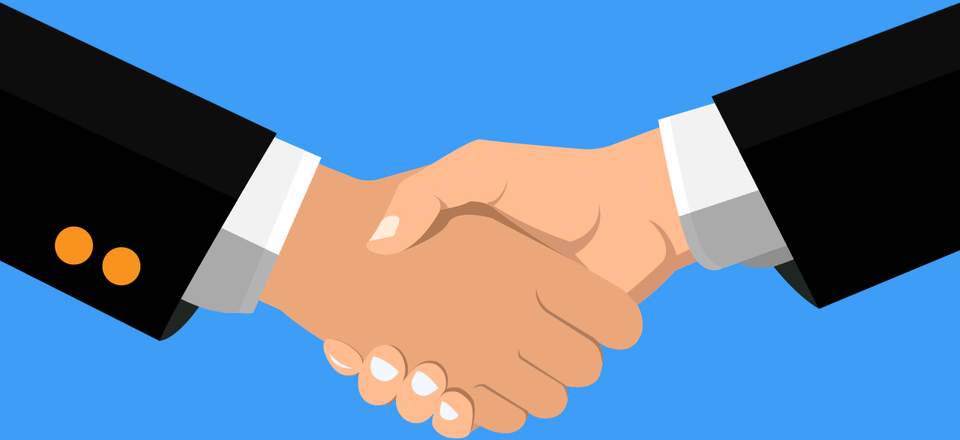 In the chat box, please share your:
Name
Title
Clinic or Organization Affiliation
Any additional information you want attendees to know about you, your practice, or your research interests
Vision and Mission
Vision: A dedicated network of clinics, clinicians, and investigators collaborating to overcome healthcare challenges in primary care across the Great Plains.

Mission: The mission of the Great Plains Primary Care Practice-Based Research Network is to engage clinicians, investigators, and patients through research, collaboration, and community involvement to improve the health and quality of life in the Great Plains.
PBRN Participatory Approaches
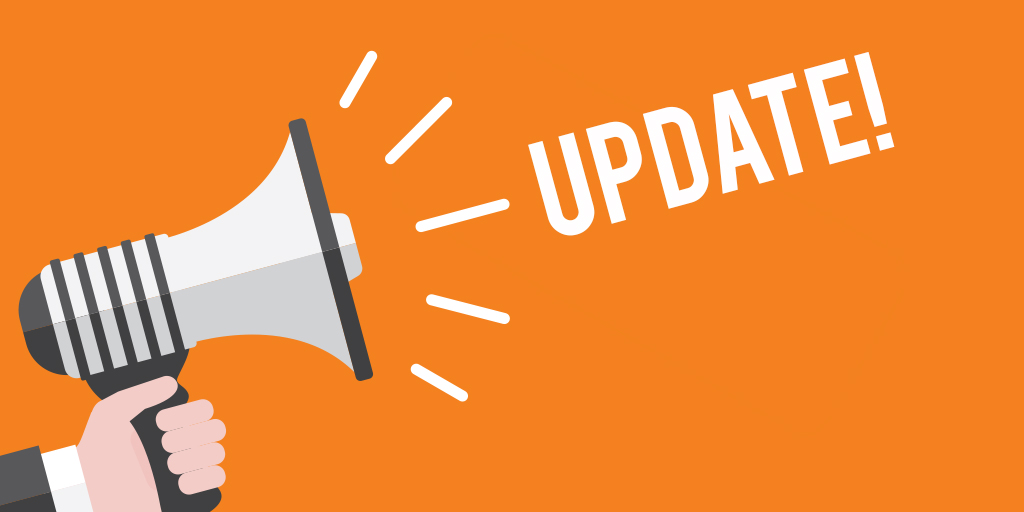 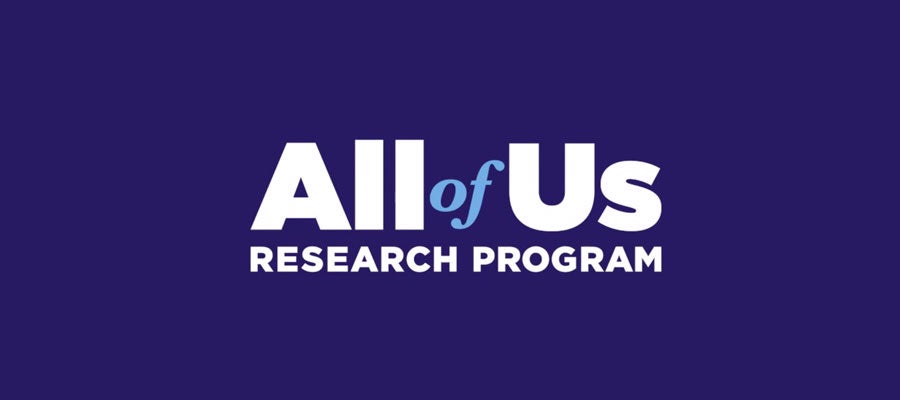 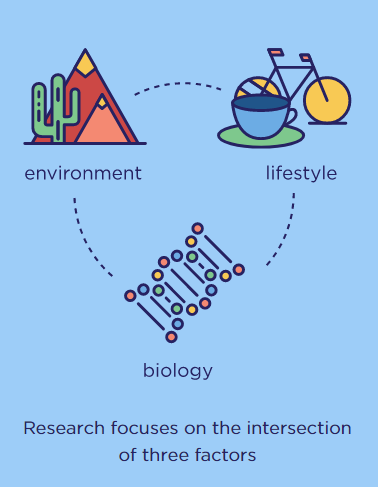 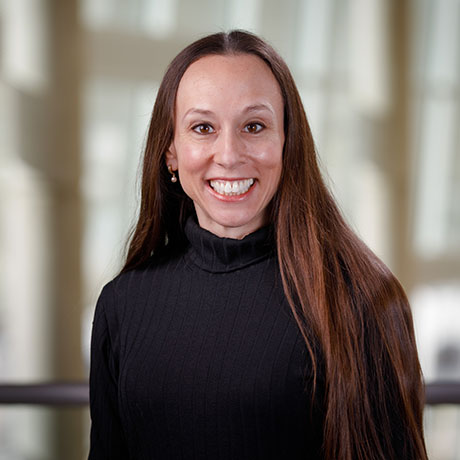 Athena Ramos, PhD, MBA, MS, CPM
Associate Professor
Center for Reducing Health Disparities
College of Public Health
Clinical Health, Emotion, & Neuroscience(CHEN) Laboratory
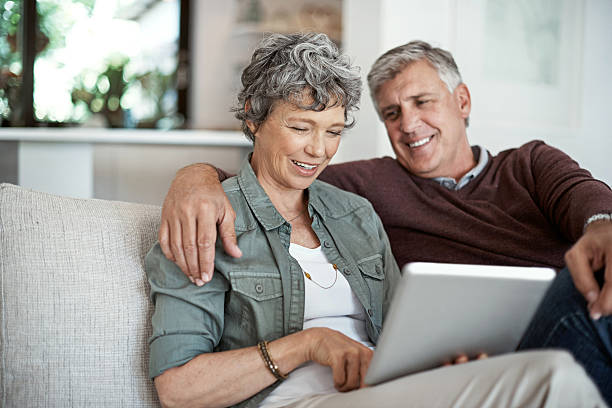 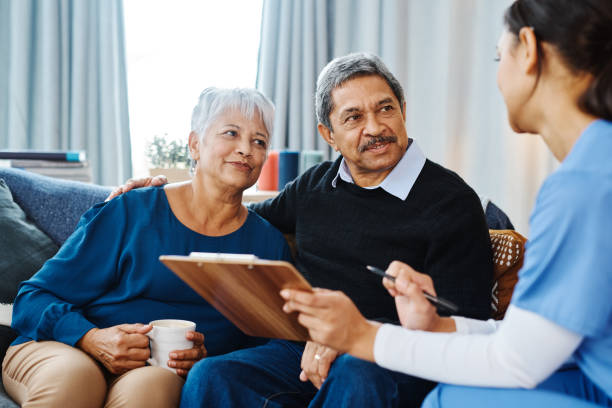 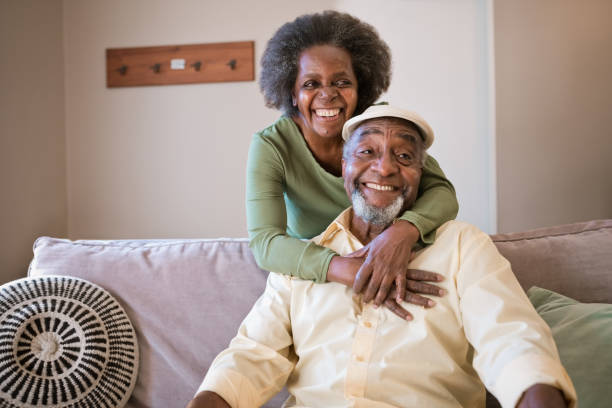 Kuan-Hua Chen, PhD
Assistant Professor
Social & Affective Neuroscience
College of Medicine
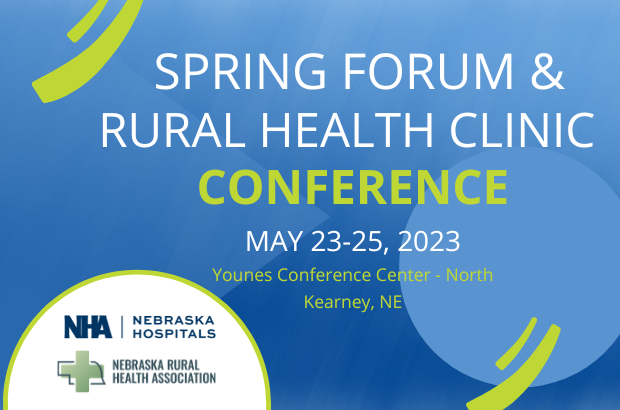 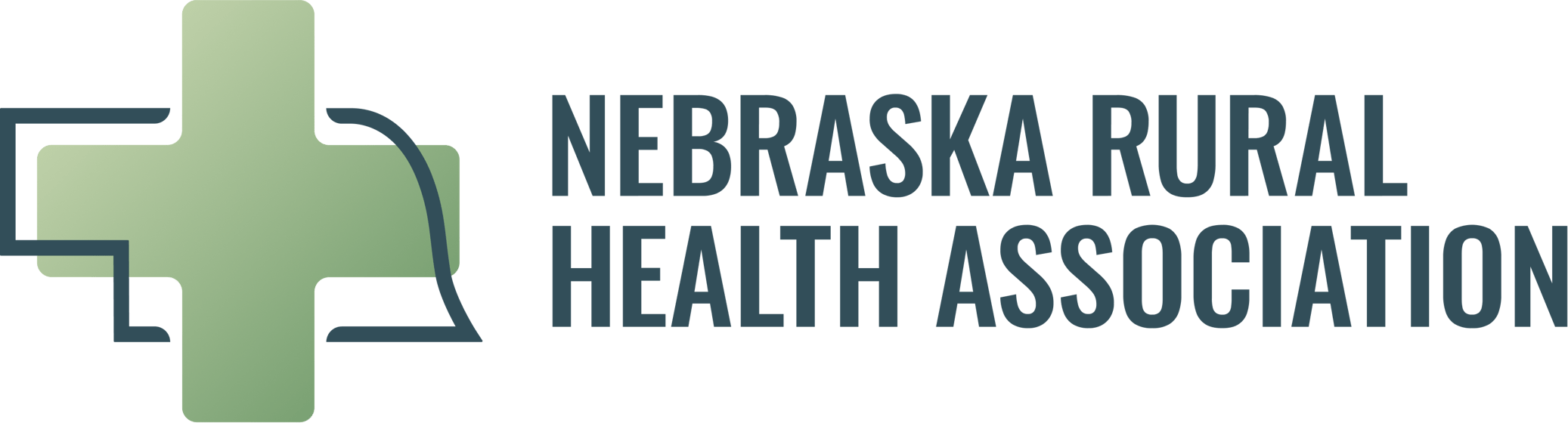 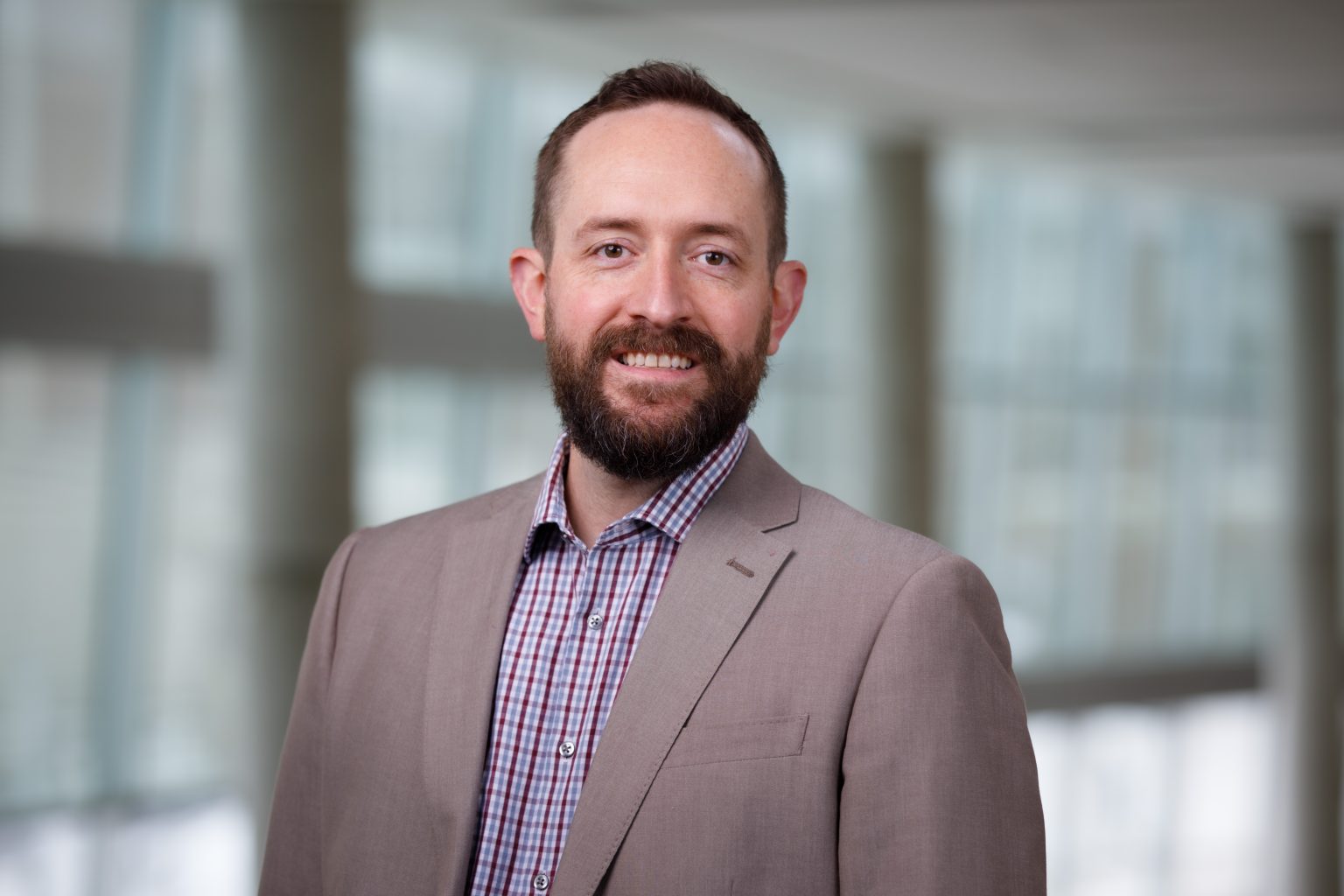 Jed Hansen, PhD, APRN, FNP-C
Executive Director
Nebraska Rural Health Association
Medical Student Summer Research
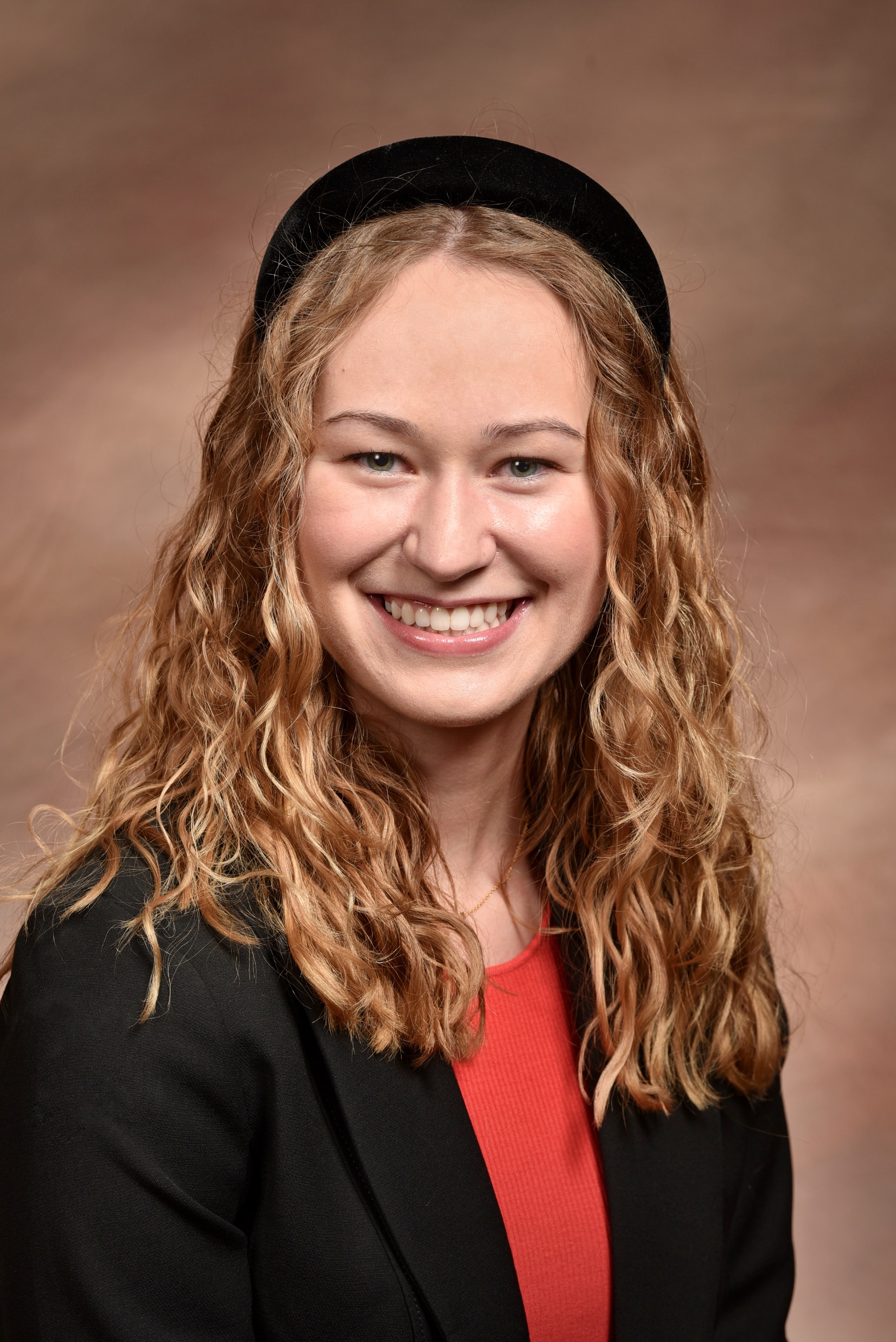 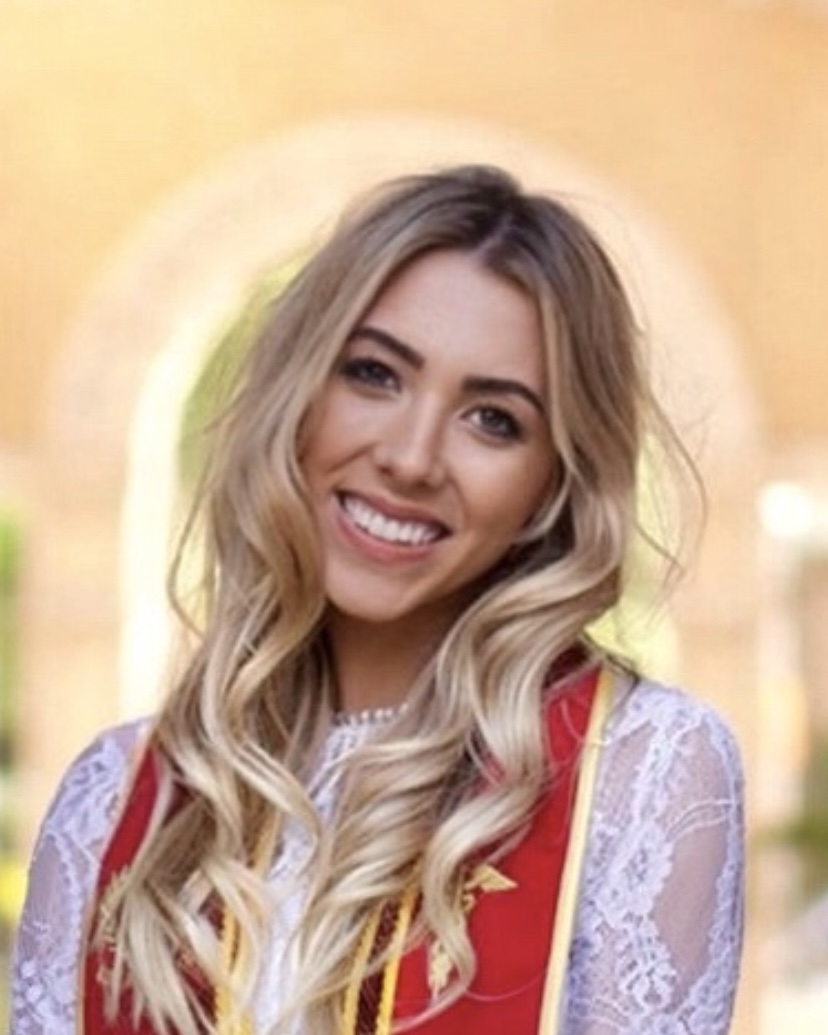 Name: Kiersten Preuss 

Year In Medical School: Incoming M1 

Project Title: Vitamin B12 Deficiency in Children and Gestational Mothers: A Community Focus
Name: Sophia Jensen 

Year In Medical School: M1 

Project Title: Promoting Routine Pediatric Mental Health Screening and Treatment
Visit go.unmc.edu/PBRN
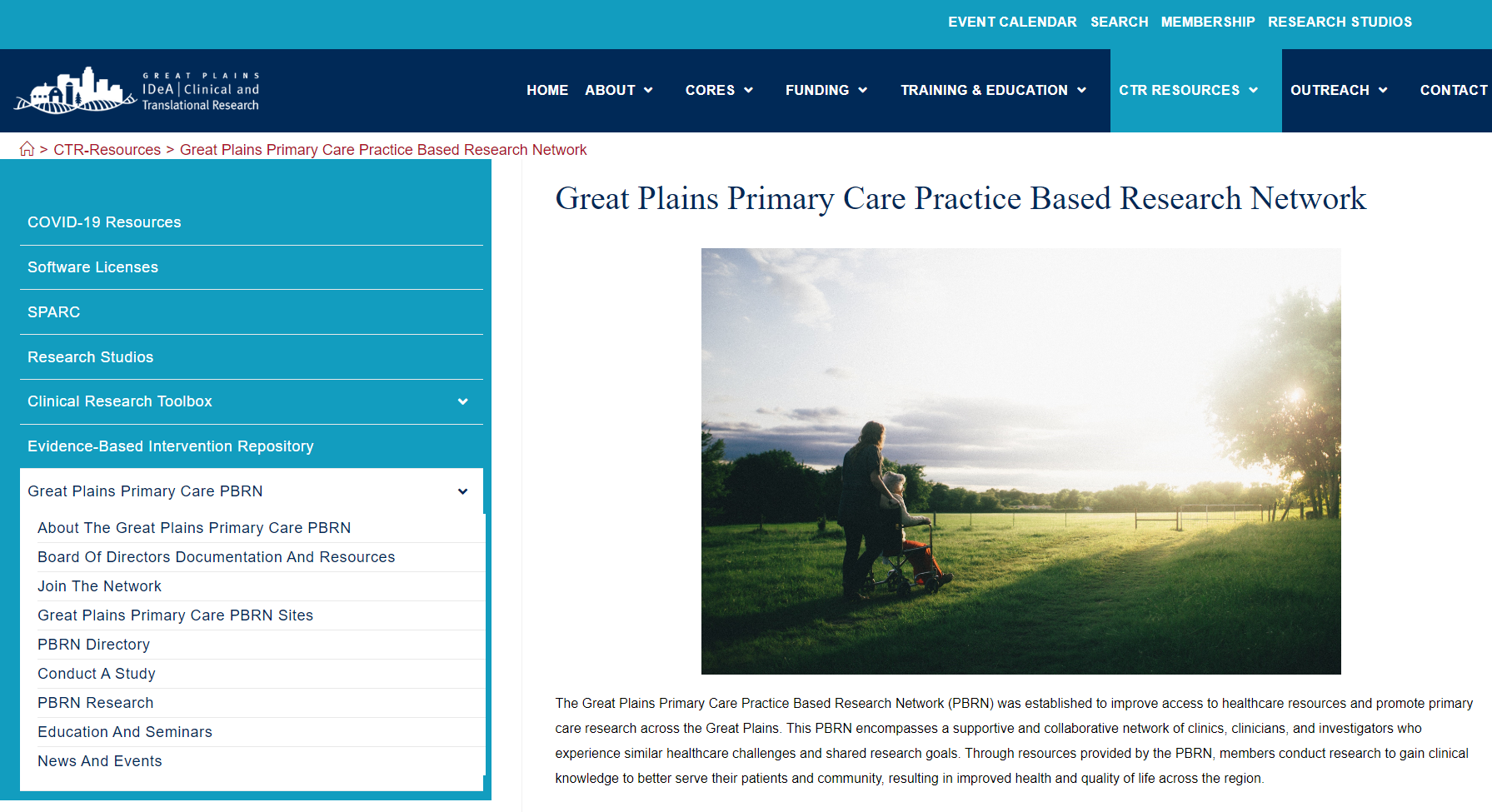 Questions?